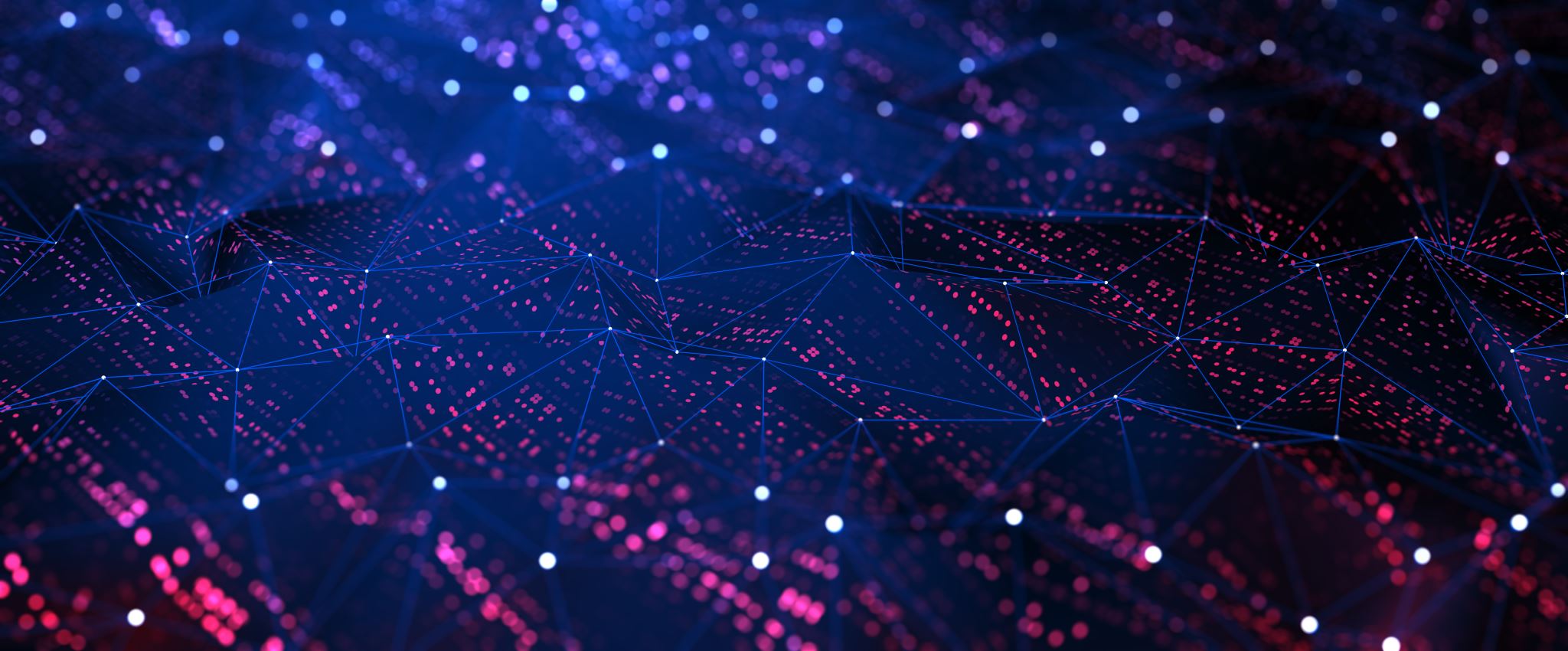 Lesweek 2,
Woensdag 12-12
De Community verbonden.
Vandaag:
Gesprekken met opdrachtgever? Kan vandaag!
Werken aan projectfase 1
Welke research moeten jullie nog doen? Vandaag ruimte voor fieldresearch 
Informatie over en voorbereiden van presentatie a.s. dinsdag over fase 1
Gesprekken met opdrachtgever?
Kan vandaag! Opzet laten checken bij Stijn of Pascalle
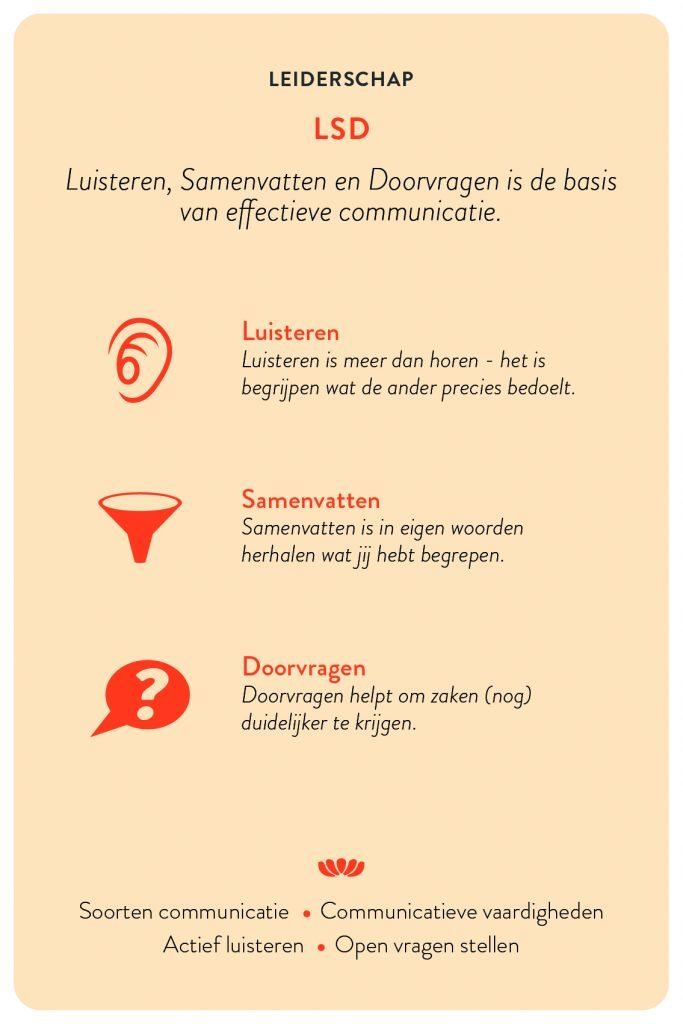 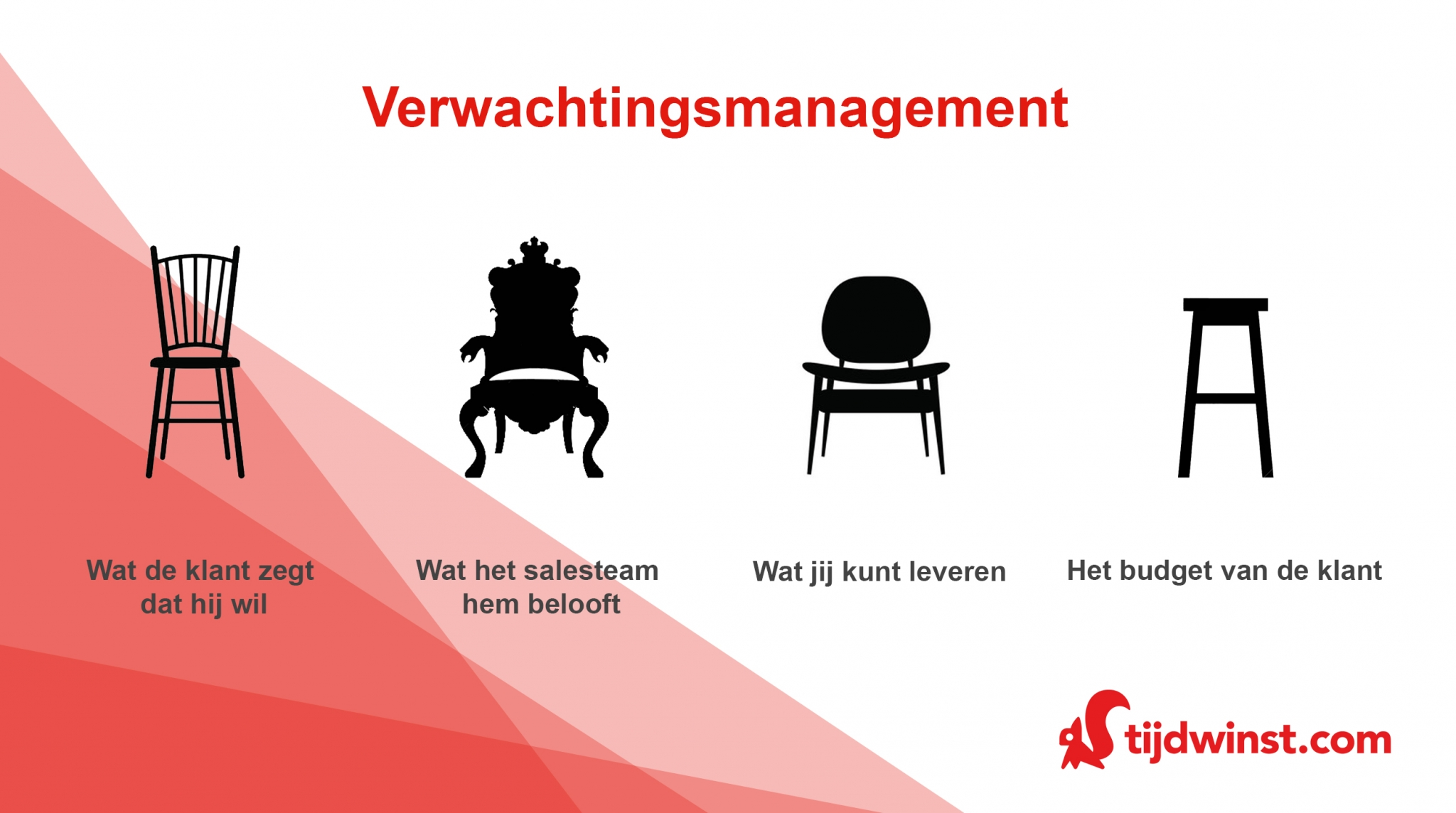 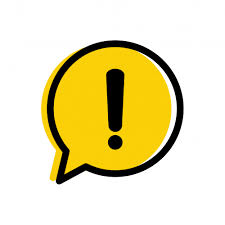 Ga je op pad dan:

Meld je dit bij Stijn of Pascalle
Maak je met hen afspraak over wel/niet terug komen op school
Fase 1 van projectplan
Doorwerken aan jullie plan zodat aan het einde van deze fase klaar is!
Fase 1 van project: 
initiatief fase
Wat doe je in deze fase?
Vraag de opdrachtgever om doel en resultaat van het project
Doe onderzoek om duidelijk te krijgen wat het project precies inhoudt
Bekijk welke activiteiten je in het hele project moet uitvoeren en maak een projectfasering
Maak op basis van deze informatie een projectplanning
Maak op basis van de projectplanning een projectbegroting 
Bepaal hoe je het project wil organiseren: de projectorganisatie
Bepaal hoe je tijdens het project de kwaliteit gaat bewaken > donderdag!
Uitzoeken wie je op welk moment moet informeren en hoe je communiceert > volgende week donderdag en vrijdag!
Inventariseren welke risico’s rondom jouw project spelen
Schrijf een plan van aanpak/Projectplan waarin je alles wat hierboven staat opschrijft
Leg het Plan van Aanpak voor aan je Opdrachtgever en vraag om goedkeuring.
Tegelijk vraag je ook om de middelen die nodig zijn om het uit te voeren en om de actieve steun van de opdrachtgever.
Aan het einde van de Initiatiefase is duidelijk wat het project zal zijn.
Research
Input. Welke research moeten jullie nog doen? Vandaag ruimte voor fieldresearch
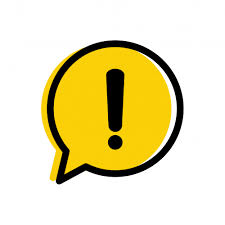 Ga je op pad dan:

Meld je dit bij Stijn of Pascalle
Maak je met hen afspraak over wel/niet terug komen op school
Tussentijdse presentatie
Om input te krijgen van elkaar, geven alle groepen a.s. dinsdag een presentatie.
Opzet presentaties:
Doel presentatie: 	vertel per groep over fase 1 
			EXTRA: iedere groep stelt 1 vraag aan de anderen. 

Vorm: 			mogen jullie zelf weten

Tijd voor de presentatie:	maximaal 5 minuten. 

Input van de anderen: 	iedere groep geeft de andere groepen via een input-sheet advies & stelt kritische vragen.
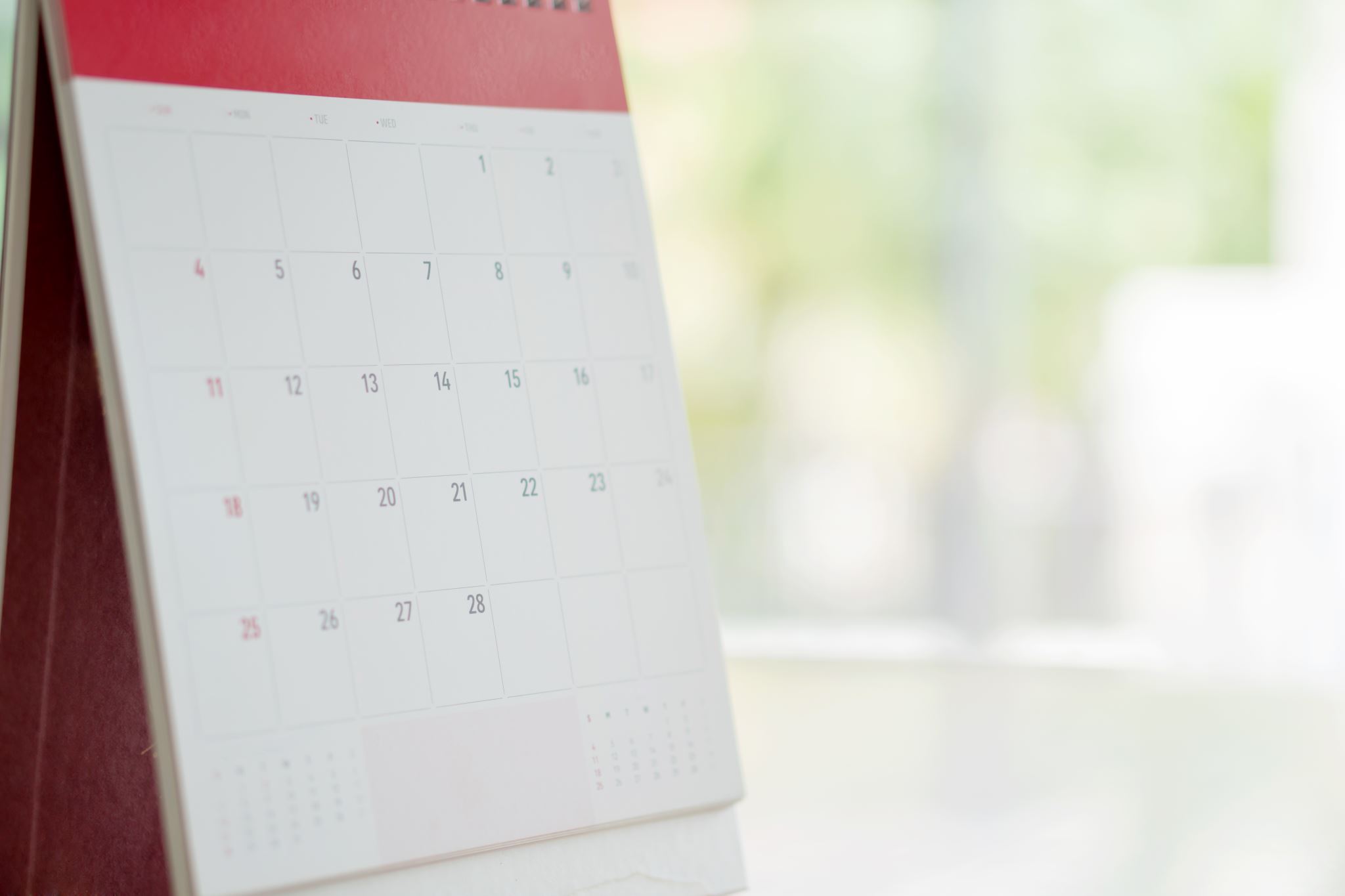 Dus nu aan de slag met:

Van gisteren: 
Stakeholders analyse 
Maatschappelijke ontwikkelingen inventariseren

Van vandaag: 
In gesprek met je opdrachtgever
Research (field!) doen 
Tussentijdse presentatie opzetten
Morgen:
Input over kwaliteitsbewaking van jullie project
Vrijdag: 
Check door Thomas en Marieke & doorwerken aan deze onderdelen